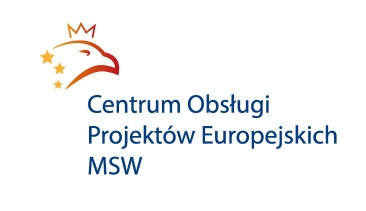 Centrum Obsługi Projektów Europejskich MSW
ul. Rakowiecka 2a, 02-517 Warszawa
tel.  22 542 84 05 faks 22 542 84 44
www.copemsw.gov.pl
FUNDUSZ AZYLU, MIGRACJI I INTEGRACJIzasady kwalifikowalności wydatków
2
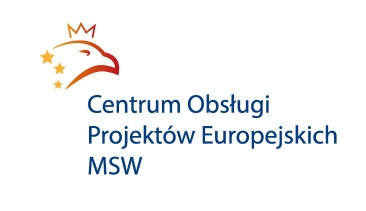 Centrum Obsługi Projektów Europejskich MSW
ul. Rakowiecka 2a, 02-517 Warszawa
tel.  22 542 84 05 faks 22 542 84 44
www.copemsw.gov.pl
Wdrażanie projektów (1)- wkład własny w postaci wolontariatu (max. 50%), praca z grupą docelową- VAT jest kwalifikowalny, jeżeli jest niemożliwy do odzyskania- nie trzeba będzie uzyskiwać interpretacji indywidualnej Izby Skarbowej ws. VAT- dedykowane konto lub subkonto projektu – dla środków przekazanych przez COPE MSW
3
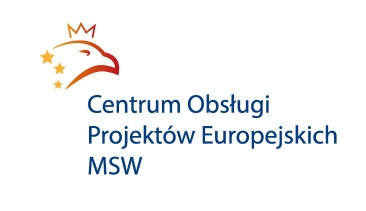 Centrum Obsługi Projektów Europejskich MSW
ul. Rakowiecka 2a, 02-517 Warszawa
tel.  22 542 84 05 faks 22 542 84 44
www.copemsw.gov.pl
Wdrażanie projektów (2)- reguła proporcjonalności – koszty bezpośrednie i pośrednie- trwałość projektu- dokumentowanie wydatków – tylko 10% próba po zakończeniu realizacji projektu
4
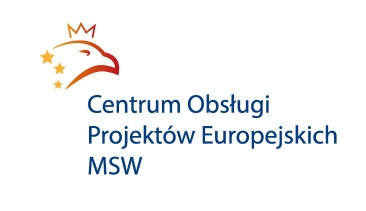 Centrum Obsługi Projektów Europejskich MSW
ul. Rakowiecka 2a, 02-517 Warszawa
tel.  22 542 84 05 faks 22 542 84 44
www.copemsw.gov.pl
Koszty kwalifikowalne - kategorieA) koszty personelu (z wyłączeniem kosztów zarządzania projektem)B) wolontariatC) koszty transportu, podróży i utrzymaniaD) sprzęt i wyposażenieE) nieruchomości (zakup, budowa, remont, najem, usługi ogólne)F) towary zużywające się i zaopatrzenie, inne wydatki drobneG) usługi zewnętrzneH) informacje, publikacje i promocjaI) inne koszy bezpośrednieJ) koszty niestanowiące podstawy obliczenia kosztów pośrednichK) koszty pośrednie
5
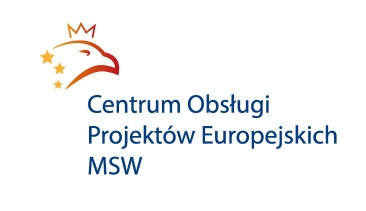 Centrum Obsługi Projektów Europejskich MSW
ul. Rakowiecka 2a, 02-517 Warszawa
tel.  22 542 84 05 faks 22 542 84 44
www.copemsw.gov.pl
Koszty kwalifikowalne – koszty personelu- umowy o pracę, cywilnoprawne, działalność gospodarcza wykonywana samodzielnie - karty czasu pracy, gdy osoba wykonuje obowiązki nie tylko w ramach projektu- max. 240 godzin miesięcznie- koszty personelu zarządzającego w kosztach pośrednich- możliwe rozliczenie umowy o pracę ryczałtem – 1h=ostatni rok zatr./1720- zapłata tylko przelewem bankowym
6
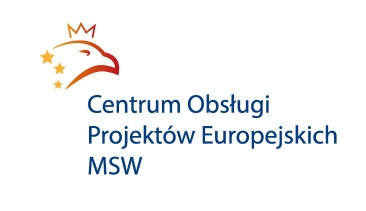 Centrum Obsługi Projektów Europejskich MSW
ul. Rakowiecka 2a, 02-517 Warszawa
tel.  22 542 84 05 faks 22 542 84 44
www.copemsw.gov.pl
Koszty kwalifikowalne – wolontariat- konieczna umowa- kwalifikowalne są jedynie świadczenia wykonywane przez wolontariuszy bezpośrednio z grupą docelową- 12 PLN/h- pracownicy nie mogą być wolontariuszami- max. 50% wkładu spoza funduszu i BP (100%-85%=15%; 15%/2=7,5%)
7
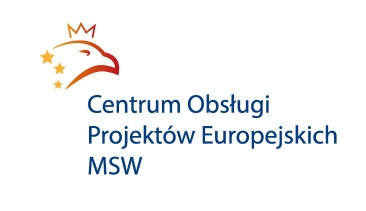 Centrum Obsługi Projektów Europejskich MSW
ul. Rakowiecka 2a, 02-517 Warszawa
tel.  22 542 84 05 faks 22 542 84 44
www.copemsw.gov.pl
Koszty kwalifikowalne – koszty transportu, podróży i utrzymania- wszelki transport, kolej i samolot – nie I klasa- możliwe przeloty samolotem w kraju, jeżeli jest to najbardziej ekonomiczne rozwiązanie- stawki z rozporządzenia dla personelu projektu, uczestnicy (np. grupa docelowa – mogą być rzeczywiste koszty)- organizacje międzynarodowe – własne stawki
8
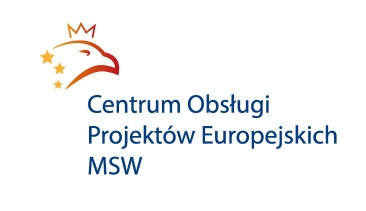 Centrum Obsługi Projektów Europejskich MSW
ul. Rakowiecka 2a, 02-517 Warszawa
tel.  22 542 84 05 faks 22 542 84 44
www.copemsw.gov.pl
Koszty kwalifikowalne – sprzęt oprogramowanie i wyposażenie- zakup, dzierżawa, leasing- amortyzacja- sprzęt do 50 000 PLN zakupiony 6 miesięcy od rozpoczęcia projektu – 100% kosztów kwalifikowalne- zakupy sprzętu, oprogramowania i wyposażenia, których koszt jest równy lub wyższy niż 50 000 PLN lub dokonane po ww. terminie kwalifikowalne są jedynie w oparciu o koszty amortyzacji- niniejszy punkt nie dotyczy projektów, których głównym przedmiotem jest pozyskanie przez Beneficjenta sprzętu, oprogramowania lub wyposażenia
9
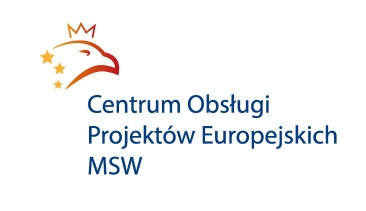 Centrum Obsługi Projektów Europejskich MSW
ul. Rakowiecka 2a, 02-517 Warszawa
tel.  22 542 84 05 faks 22 542 84 44
www.copemsw.gov.pl
Koszty kwalifikowalne – nieruchomości- najem, remont, budowa, koszty eksploatacji- powierzchnia wykorzystywana na zarządzanie projektem – koszty pośrednie- zakup gruntu – zasadniczo nie- remonty i modernizacje – tylko drobne- budowa, remont, modernizacja bez limitu, gdy wykazane zostanie, że nieruchomość będzie wykorzystywana do celów projektu przez min. 10 lat
10
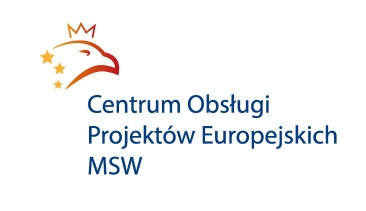 Centrum Obsługi Projektów Europejskich MSW
ul. Rakowiecka 2a, 02-517 Warszawa
tel.  22 542 84 05 faks 22 542 84 44
www.copemsw.gov.pl
Koszty kwalifikowalne – towary zużywające się i zaopatrzenie, inne wydatki drobne- jako towar zużywający się należy rozumieć towar jednokrotnego użytku, który zużywany jest w całości na potrzeby projektu (np. wyżywienie, lekarstwa, ubrania, w przypadku których jako zużycie należy rozumieć wydanie osobie z grupy docelowej, itp.)- jako zaopatrzenie należy rozumieć towar, który zużywa się szybciej niż sprzęt, do którego został zakupiony (np. drobny sprzęt IT, płyty CD itp.)- jako inne wydatki drobne należy rozumieć wszelkie jednorazowe usługi i zakupy sprzętu i wyposażenia o niskiej wartości (np. kurierskie, pocztowe, lampa na biurko, czajnik), szczególnie w przypadku, gdy nie stanowią wspólnego, większego zakupu, który zostałby wskazany w innej kategorii wydatków (np. sprzęt i wyposażenie)
11
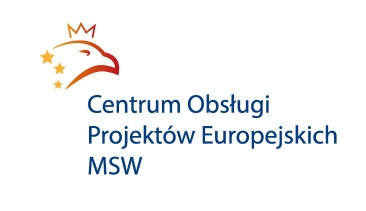 Centrum Obsługi Projektów Europejskich MSW
ul. Rakowiecka 2a, 02-517 Warszawa
tel.  22 542 84 05 faks 22 542 84 44
www.copemsw.gov.pl
Koszty kwalifikowalne – usługi zewnętrzne- dotyczy przede wszystkim takich usług, których Beneficjent nie jest w stanie wykonać samodzielnie lub wykonanie których przez podmiot zewnętrzny jest bardziej korzystne czy to ze względów ekonomicznych czy też ze względu na kompetencję, skalę, doświadczenie, uprawnienia lub specjalizację
12
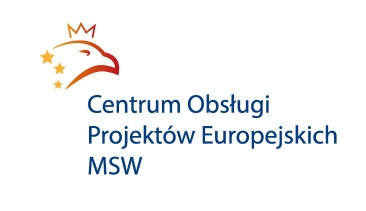 Centrum Obsługi Projektów Europejskich MSW
ul. Rakowiecka 2a, 02-517 Warszawa
tel.  22 542 84 05 faks 22 542 84 44
www.copemsw.gov.pl
Koszty kwalifikowalne – informacje, publikacje i promocja- koszty dotyczące wszelkich działań merytorycznych o charakterze informacji i promocji, koszty publikacji wydanych w ramach projektu. Kategoria ta nie obejmuje ogólnych działań informacyjno-promocyjnych dotyczących projektu, niezwiązanych z konkretnym działaniem merytorycznym
13
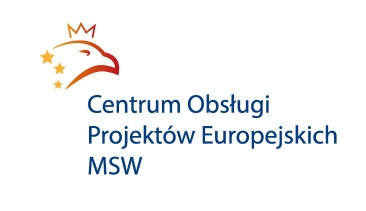 Centrum Obsługi Projektów Europejskich MSW
ul. Rakowiecka 2a, 02-517 Warszawa
tel.  22 542 84 05 faks 22 542 84 44
www.copemsw.gov.pl
Koszty kwalifikowalne – inne koszty bezpośrednie- to co nie mieści się w innych kategoriach- w tej kategorii należy umieścić koszty reintegracji po powrocie- wsparcie grup docelowych- ryczałty na koszty ponoszone za granicą (transfer, ewaluacja biznesplanów itp.)
14
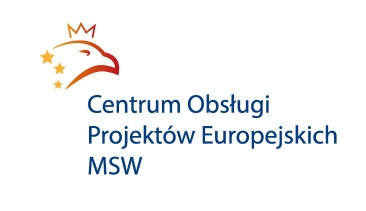 Centrum Obsługi Projektów Europejskich MSW
ul. Rakowiecka 2a, 02-517 Warszawa
tel.  22 542 84 05 faks 22 542 84 44
www.copemsw.gov.pl
Koszty kwalifikowalne – koszty niestanowiące podstawy obliczenia kosztów pośrednich- dotyczące zakupu usług remontowo-budowlanych, dostaw inwestycyjnych oraz tworzenia, rozbudowy i modernizacji systemów informatycznych- koszty poniesione w wyniku zastosowania, od progu 30 000 EUR netto, zasady konkurencyjności lub ustawy PZP
15
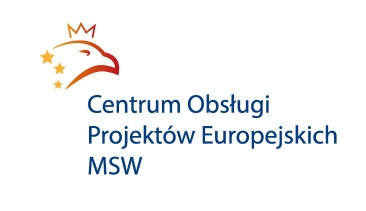 Centrum Obsługi Projektów Europejskich MSW
ul. Rakowiecka 2a, 02-517 Warszawa
tel.  22 542 84 05 faks 22 542 84 44
www.copemsw.gov.pl
Koszty kwalifikowalne – koszty pośrednie (1)- 25 % kosztów bezpośrednich – w przypadku projektów o wartości do 1 mln zł włącznie- 20 % kosztów bezpośrednich – w przypadku projektów o wartości powyżej 1 mln zł do 2 mln zł włącznie- 15 % kosztów bezpośrednich – w przypadku projektów o wartości powyżej 2 mln zł do 5 mln zł włącznie- 10 % kosztów bezpośrednich – w przypadku projektów o wartości przekraczającej 5 mln zł- można chcieć mniej- obniżenie kosztów ze względu na koszty niestanowiące….. nie powoduje obniżenie kosztów pośrednich poniżej 5%.
16
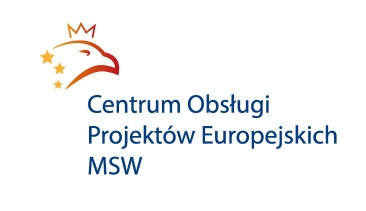 Centrum Obsługi Projektów Europejskich MSW
ul. Rakowiecka 2a, 02-517 Warszawa
tel.  22 542 84 05 faks 22 542 84 44
www.copemsw.gov.pl
Koszty kwalifikowalne – koszty pośrednie (2)- koszty zarządzania, zarządu, personelu obsługowego, obsługi księgowej- biura dot. obsługi projektu- działania informacyjno-promocyjne dot. projektu- koszt sprzętu dla personelu rozliczanego w kosztach pośrednich- koszty poczty, telekomunikacji, materiałów biurowych, ubezpieczeń, ochrony
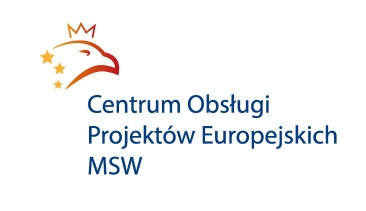 Centrum Obsługi Projektów Europejskich MSW
ul. Rakowiecka 2a, 02-517 Warszawa
tel.  22 542 84 05 faks 22 542 84 44
www.copemsw.gov.pl
DZIĘKUJEMY ZA UWAGĘ